Prípad-kontrola;
Prierezové.
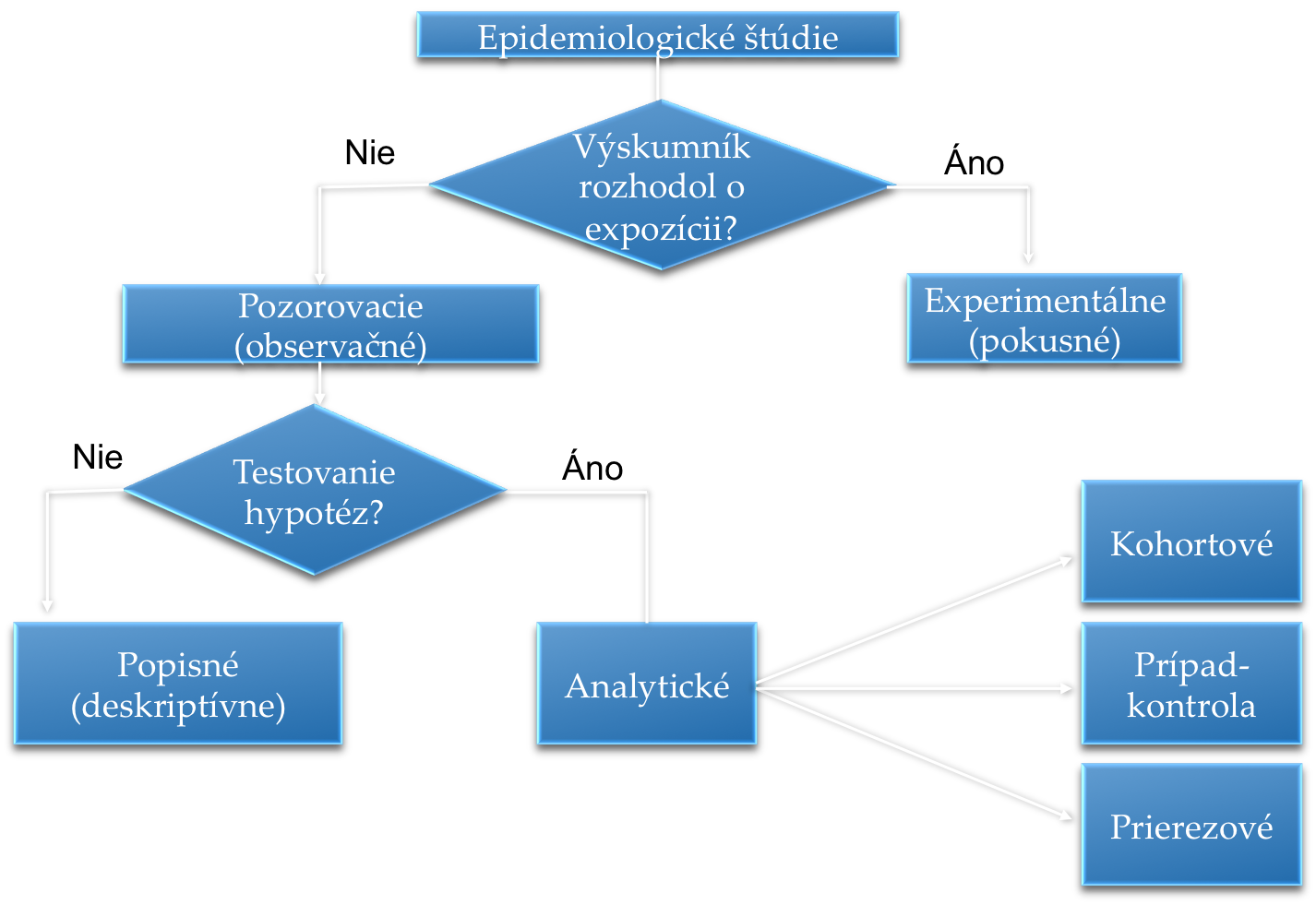 ANALYTICKÉ ŠTÚDIE
1
rusnak.truni.sk
May 4, 2015
Štúdia začne definovaním osôb s ochorením (prípady) a skupiny osôb bez ochorenia (kontroly);
Následne sa porovnajú predchádzajúce expozície medzi týmito dvoma skupinami;
V prípade, že expozícia u prípadov je podstatne vyššia ako by sme mohli očakávať u kontrolnej skupiny, potom ochorenie pravdepodobne spájame s expozíciou.
Prípad – kontrola
2
rusnak.truni.sk
May 4, 2015
cieľom štúdie prípad – kontrola je zistiť silu vzťahu medzi chorobou v súčasnosti a expozíciou rizikovému faktoru pôsobiacemu v minulosti. 

vychádzame od následku /prítomnosť /neprítomnosť choroby/ a v minulosti zisťujeme prítomnosť/neprítomnosť expozície rizikovému faktoru
3
rusnak.truni.sk
May 4, 2015
Cieľom prierezovej, transverzálnej, prevalenčnej (cross  sectional) štúdie je v stanovenom bode času zistiť u vybranej populácie:
prevalenciu chorých a zdravých vo vzťahu k skutočnosti, že niektorí z nich boli resp. neboli exponovaní rizikovému faktoru, alebo
prevalenciu exponovaných a neexponovaných vo vzťahu k skutočnosti, že niektorí z nich ochoreli, resp. neochoreli.
PRIEREZOVÁ ŠTÚDIA
4
rusnak.truni.sk
May 4, 2015
expozícia a zdravotné výsledky sú merané súčasne

 má sklon zistiť prítomnosť (prevalenciu) ochorenia v danom okamihu, bez ohľadu na dobu trvania

z analytického hľadiska prierezová štúdia má nižšiu možnosť pre dokázanie príčinného vzťahu ako predchádzajúce dve štúdie

ak sú expozície a ochorenie zisťované súčasne, nemôžeme spravidla presne určiť, či expozícia ochoreniu predchádzala alebo z nej vyplynula (napr. fajčenie môže byť rovnako príčinou, ale aj následkom neurózy)
Prierezová štúdia
5
rusnak.truni.sk
May 4, 2015
cieľom ekologickej štúdie je dokázať, potvrdiť   hypotézu, že vyššia chorobnosť, úmrtnosť v sledovanej populácii v porovnaní s  kontrolnou je z dôvodu vyššej expozície rizikovému faktoru v životnom prostredí. 

pri ekologických štúdiách je nebezpečenstvo, že  asociácia príčin, ktorú zistíme u populačných skupín neexistuje na úrovni každého jednotlivca, ale tiež v tom, že sme neschopní  rozlíšiť mieru asociácie, závislosti medzi jednotlivými  príčinami.
Ekologická štúdia
6
rusnak.truni.sk
May 4, 2015
Epidemiologické štúdie
Výskumník rozhodol o expozícii?
Nie
Áno
Experimentálne
(pokusné)
Pozorovacie (observačné)
Klinické kontrolované štúdie
Kontrolované terénne štúdie
Komunitné štúdie
Experimentálne, intervenčné štúdie
7
rusnak.truni.sk
May 4, 2015
V experimentálnej štúdii, vyšetrovateľ určí prostredníctvom kontrolovaného procesu expozíciu pre každého jednotlivca (klinický trial) alebo komunitu (komunitná intervenčná štúdia), a potom sleduje jednotlivca alebo komunity v priebehu času na zistenie účinkov expozície;
Napríklad, v klinickej kontrolovanej štúdii pre posúdenie účinku novej vakcíny, vyšetrovateľ náhodným spôsobom pridelí niektorým z účastníkov novú vakcínu, zatiaľ čo iní dostanú injekciu bez vakcíny (placebo);
Vyšetrovateľ potom  porovnáva dve skupiny (vakcína verzus placebo), aby zistil, či skupina, ktorej bola podaná vakcína má nižšiu chorobnosť ako skupina, ktorej bolo podané placebo.
Intervenčné štúdie (experimentálne)
8
rusnak.truni.sk
May 4, 2015
INTERVENČNÉ ŠTÚDIE
hlavnou charakteristikou štúdií je intervencia

intervencia (opatrenie) = zásah liečebný, (invazívny, neinvazívny), profylaktický, primárne preventívny u rizikových, alebo zdravých osôb

cieľom intervenčných epidemiologických štúdií je zhodnotiť efektívnosť intervencie u populácie.

efektívnosťou môže byť zníženie smrtnosti, skrátenie trvania choroby, zníženie počtu komplikácií, zníženie incidencie, rizikovosti a v konečnom dôsledku predĺženie života
9
rusnak.truni.sk
May 4, 2015
cieľom kontrolovanej klinickej epidemiologickej štúdie je zhodnotiť efektívnosť liečebnej procedúry u vybraných chorých dobrovoľníkov
sledovaná populácia = chorí pacienti
liečebná procedúra – invazívna, neinvazívna, farmakologická...
rôzne druhy zaslepenia štúdií (jednoduchý, dvojito zaslepený pokus..)
výsledným efektom môže byť  - nižšie finančné náklady, nižší výskyt komplikácií, skrátenie času hospitalizácie, dlhšie prežívanie pacientov, vyššia kvalita života..
KLINICKÉ KONTROLOVANÉ ŠTÚDIE
10
rusnak.truni.sk
May 4, 2015
cieľom je zhodnotiť účinnosť primárne preventívnej intervencie

sledovaná populácia = zdravé osoby

intervencie= očkovanie, zmena výživy, zvýšenie pohybovej aktivity, užívanie zdravie podporujúcich prípravkov.
Kontrolovaná terénna štúdia
11
rusnak.truni.sk
May 4, 2015
cieľom komunitnej intervenčnej štúdie je zhodnotiť výsledok intervencie primárne preventívnej povahy u osôb tvoriacich komunitu, t.j. skupinu osôb so spoločnými podmienkami života

intervencia = odvykanie od fajčenia, zmena výživy, motivácia k zdravému spôsobu života....

populácia = komunita
Komunitná intervenčná štúdia
12
rusnak.truni.sk
May 4, 2015
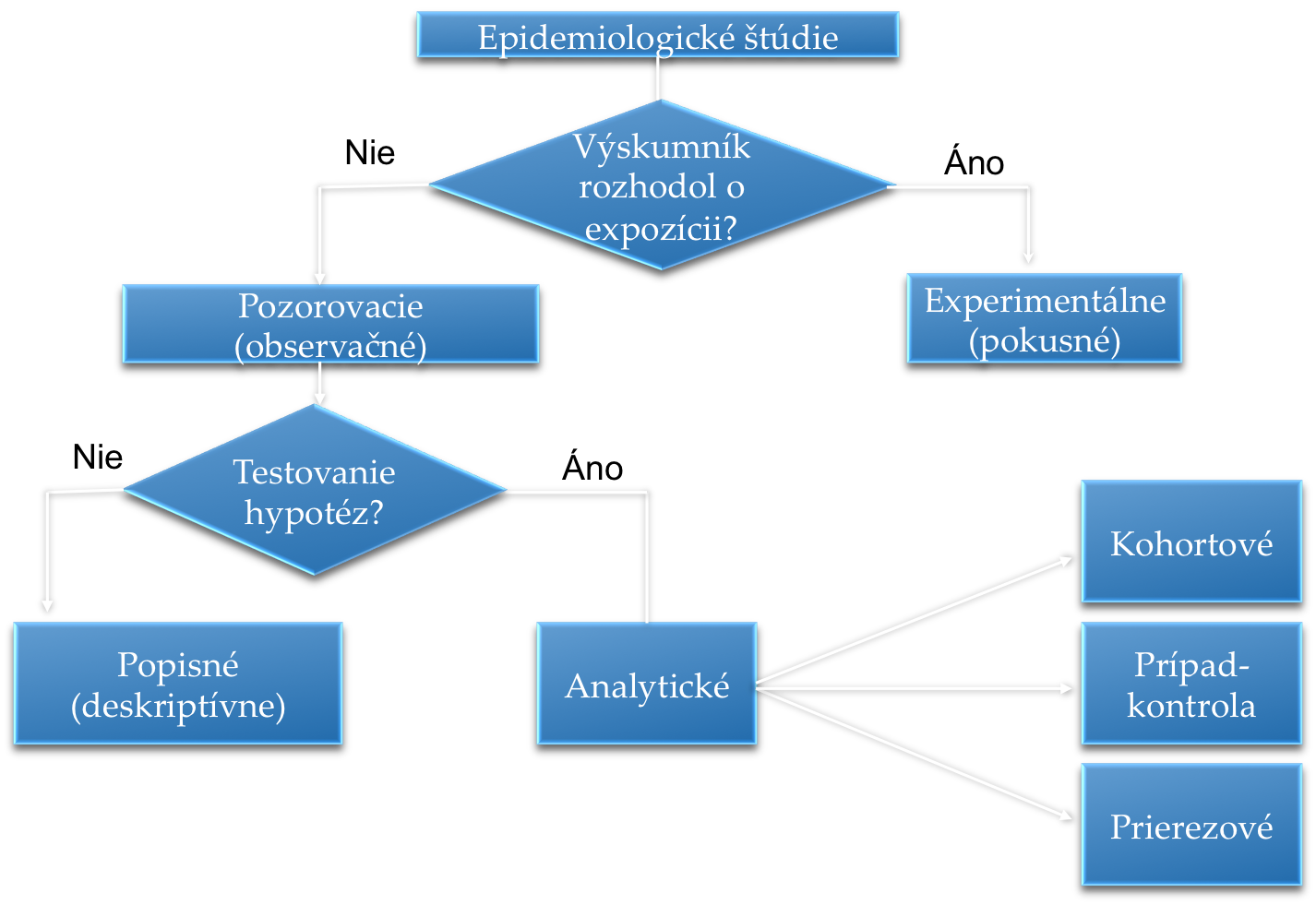 Experimentálne štúdie
13
rusnak.truni.sk
May 4, 2015
14
rusnak.truni.sk
May 4, 2015
ĎAKUJEM ZA POZORNOSŤ
15
rusnak.truni.sk
May 4, 2015